Schulden im Griff
Hast du genug Geld, um dir alle Wünsche erfüllen zu können?
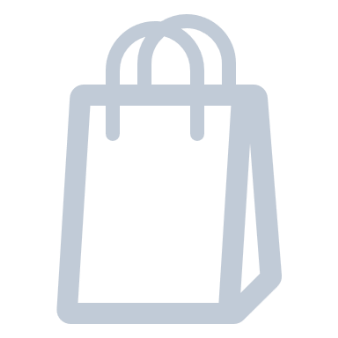 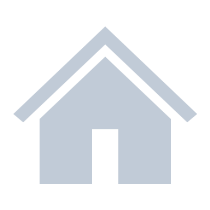 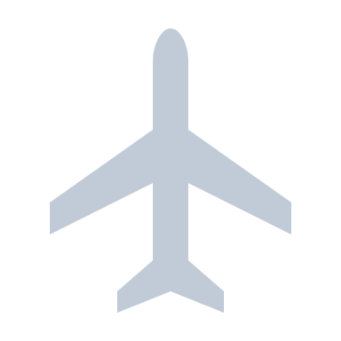 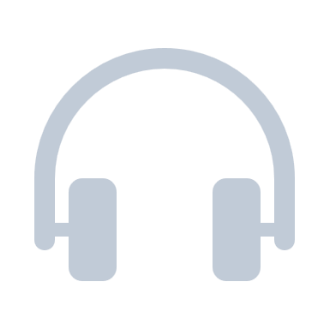 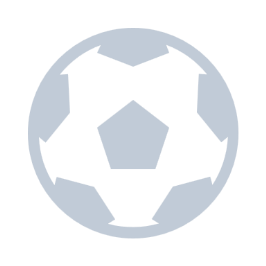 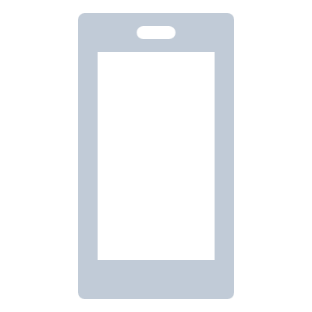 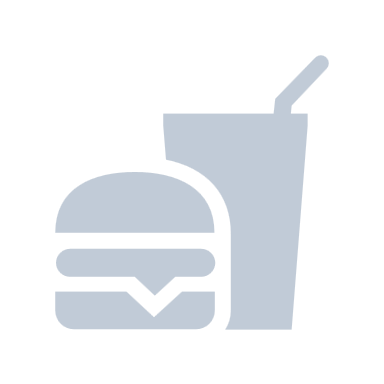 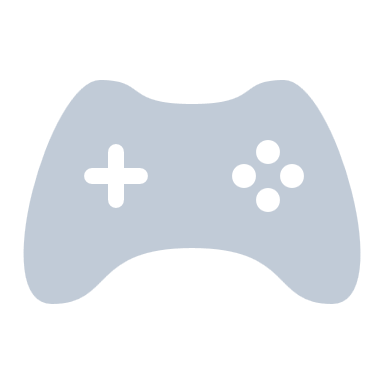 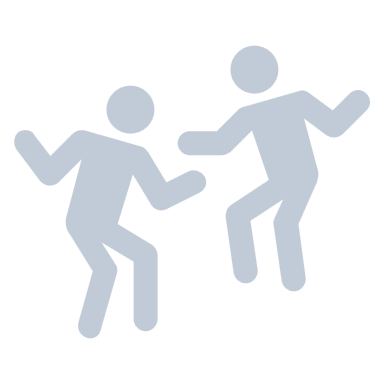 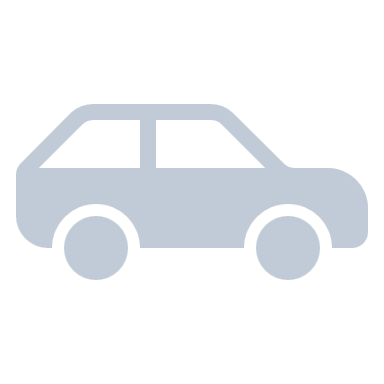 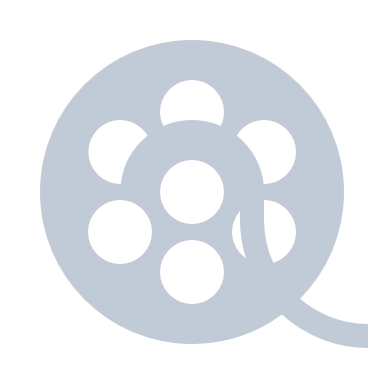 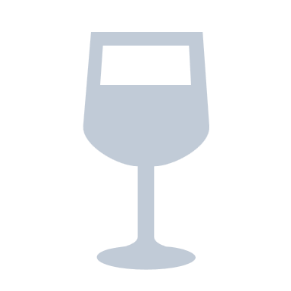 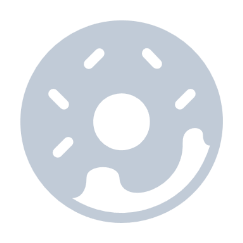 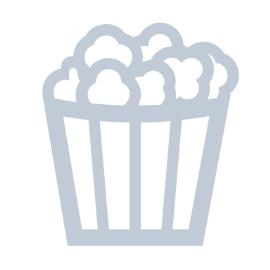 Menschen haben unzählige Bedürfnisse, aber in den meisten Fällen nicht genug Geld, um sich alle (sofort) erfüllen zu können. Daher borgen sie sich oft Geld (von Freunden, von der Bank etc.) aus.
Hast du Schulden?Bist du überschuldet?
Was versteht man unter Schulden?
Haben die beiden Schulden?
Ich habe mir € 50 von einem Freund ausgeborgt.
Ich habe mein Bankkonto um € 20 überzogen.
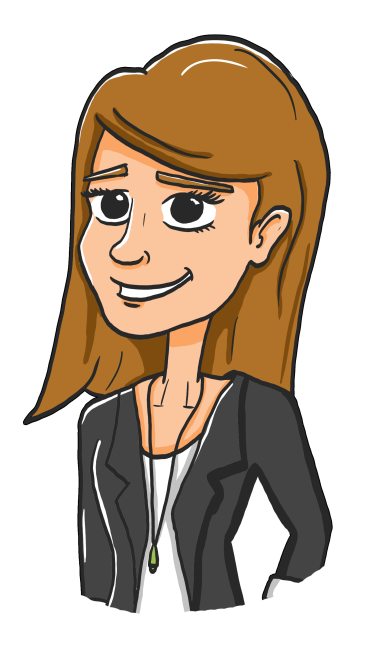 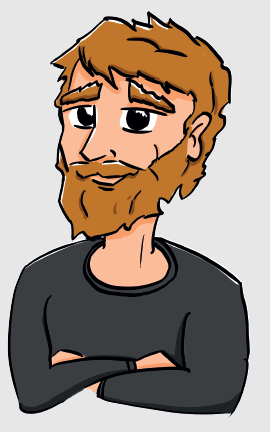 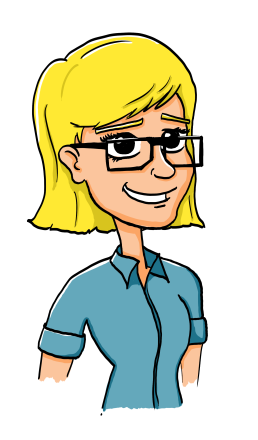 Was versteht man unter Schulden?
In beiden Fällen handelt es sich um Schulden:
Ich habe mir € 50 von einem Freund ausgeborgt.
Ich habe mein Bankkonto um € 20 überzogen.
Man spricht bereits dann von Schulden, wenn nur ein geringfügiger Geldbetrag an jemanden zurückzuzahlen ist.
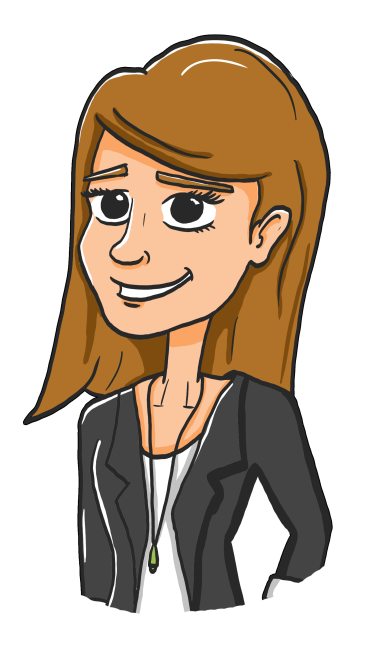 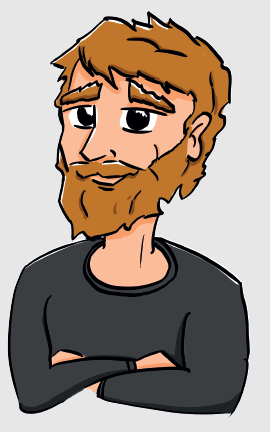 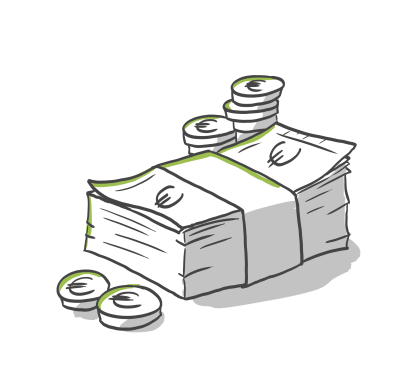 Schulden bei der Bank
Schulden bei einem Freund
Was versteht man unter Überschuldung?
Schulden sind an sich nicht problematisch, solange man sie rechtzeitig zurückzahlen kann. Kann man dies jedoch nicht, kommt es zur Überschuldung.
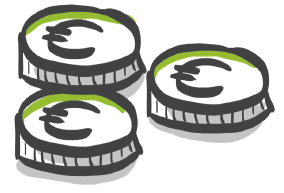 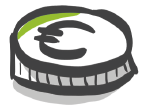 Einnahmen &Vermögen
Ausgaben &
Schulden
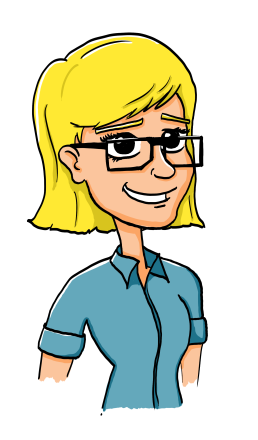 Von Überschuldung spricht man, wenn die laufenden Einnahmen und das vorhandene Vermögen nicht ausreichen, um alle laufenden Ausgaben und die Schulden rechtzeitig (zurück) zu zahlen.
Was passiert, wenn du Rechnungen nicht bezahlen kannst?
Was passiert, wenn ich nicht zahlen kann?
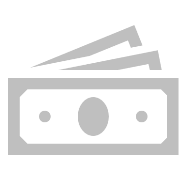 Rechnung
€ 100
Zahlungserinnerung / Mahnung (mehrmals)+ Mahnspesen & Verzugszinsen
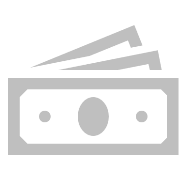 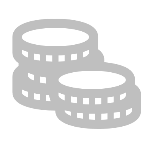 € 150
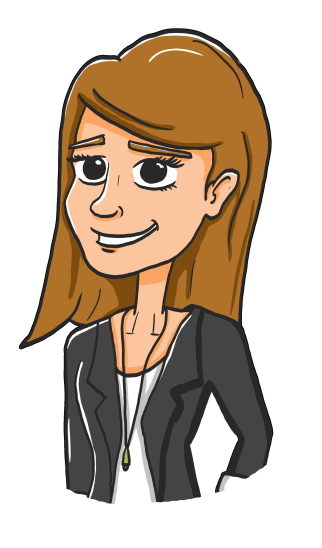 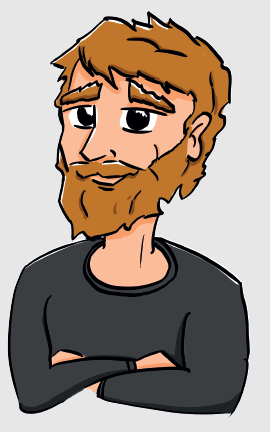 Rechtsanwalt+ Rechtsanwaltskosten & Verzugszinsen
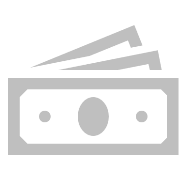 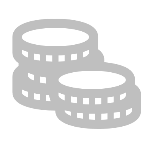 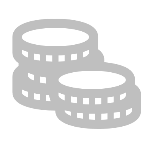 € 250
Klage bei Gericht+ Prozesskosten & Verzugszinsen
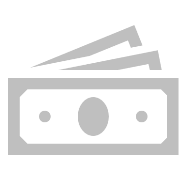 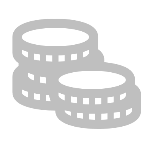 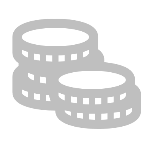 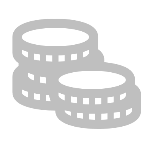 € 350
Pfändung
Aus ursprünglich € 100 Schulden sind € 350 geworden!
Warum überschuldet man sich?
32 %
Arbeitslosigkeit / Einkommensverschlechterung
24,5 % der Personen, die Schuldnerberatungen aufsuchen, sind jünger als 30 Jahre und haben im Durchschnitt
€ 29.750 Schulden
24 %
gescheiterte Selbständigkeit
18 %
ungeplanter Umgang mit Geld
14 %
Scheidung / Trennung
11 %
persönliche Härtefälle
10 %
Wohnraumbeschaffung
Quelle: asb Schuldenreport 2018, https://www.schuldenberatung.at/downloads/infodatenbank/schuldenreport/asb_schuldenreport2018_EndV_web.pdf?m=1524210512&
Achtung Schuldenfalle!
Schuldenfallen
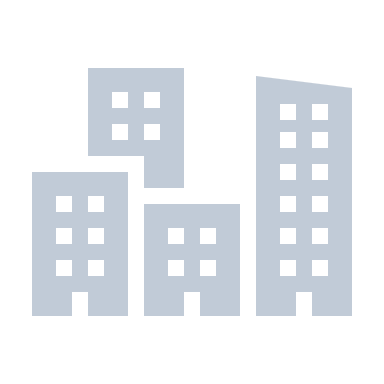 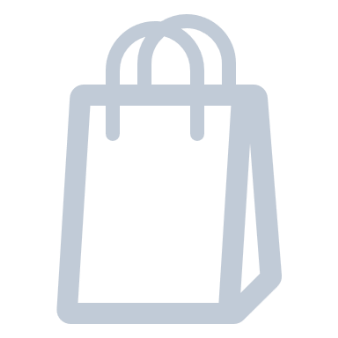 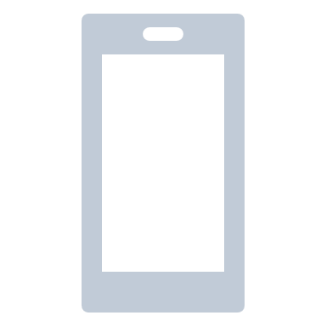 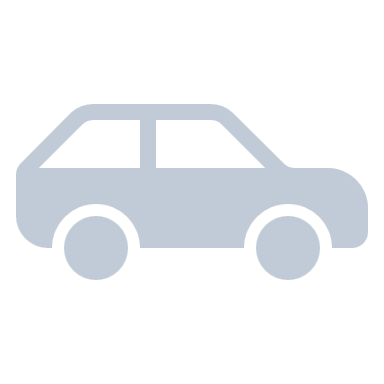 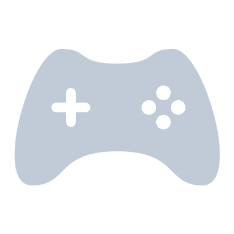 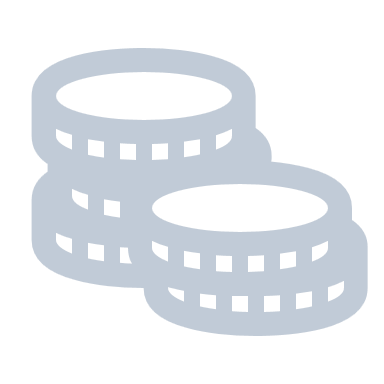 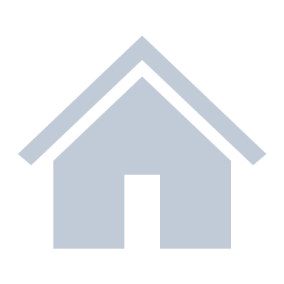 Wohnen
Mobilität
Kommuni-kation
Freizeit
geringes Einkommen
Schuldenfalle 1: Wohnen
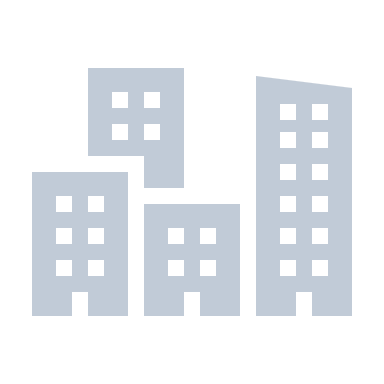 Miete
Eigentum
kaufen oder mieten?
ev. Ablöse für Möbel
ev. Mietnebenkosten (Provision, Kaution)
Einrichtung
Kaufpreis (ev. Kredit)
Kaufnebenkosten (Notar, Steuer etc.)
ev. Renovierung
Einrichtung
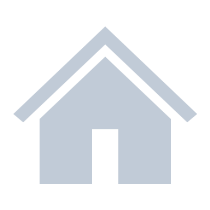 Anschaffungs-kosten
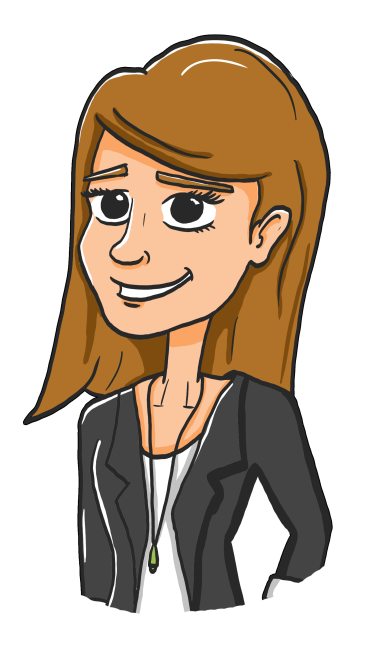 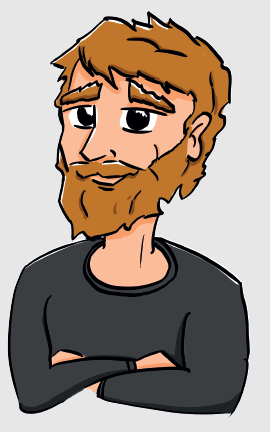 Miete
Betriebskosten
ev. Zinsen + Kreditrückzahlung
Betriebskosten
Laufende Kosten
Schuldenfalle 1: Wohnen
Du möchtest eine Wohnung mieten.
Welche Kosten kommen sicher auf dich zu?
a)  Maklerprovision für die Vermittlung der Wohnung
b)  monatliche Miete
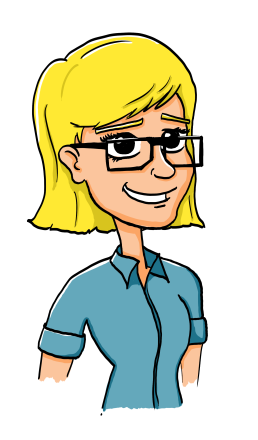 c)  monatliche Betriebskosten für Strom, Heizung etc.
d)  Grunderwerbsteuer
e)  Kaution, die du in der Regel bei Auszug wieder zurückbekommst
Schuldenfalle 1: Wohnen
Du möchtest eine Wohnung mieten.
Welche Kosten kommen sicher auf dich zu?
a)  Maklerprovision für die Vermittlung der Wohnung
b)  monatliche Miete
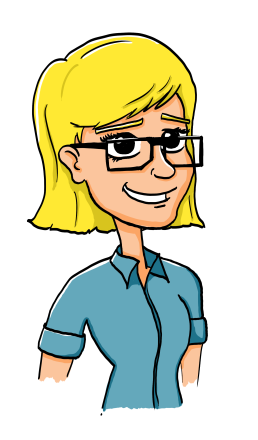 c)  monatliche Betriebskosten für Strom, Heizung etc.
d)  Grunderwerbsteuer
e)  Kaution, die du in der Regel bei Auszug wieder zurückbekommst
Schuldenfalle 1: Wohnen
Du möchtest eine Wohnung mieten.
Welche Kosten kommen eventuell auf dich zu?
a)  Maklerprovision für die Vermittlung der Wohnung
b)  monatliche Miete
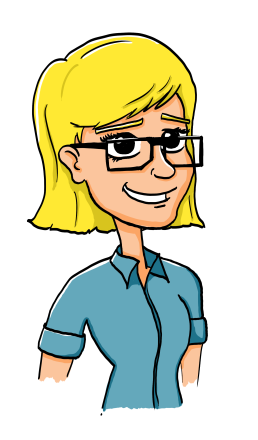 c)  monatliche Betriebskosten für Strom, Heizung etc.
d)  Grunderwerbsteuer
e)  Kaution, die du in der Regel bei Auszug wieder zurückbekommst
Schuldenfalle 1: Wohnen
Du möchtest eine Wohnung mieten.
Welche Kosten kommen eventuell auf dich zu?
a)  Maklerprovision für die Vermittlung der Wohnung
b)  monatliche Miete
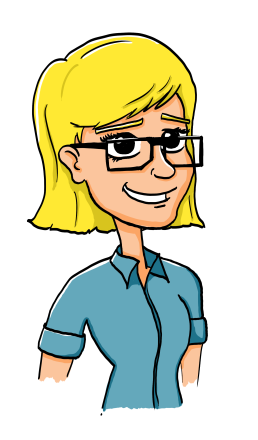 c)  monatliche Betriebskosten für Strom, Heizung etc.
d)  Grunderwerbsteuer
e)  Kaution, die du in der Regel bei Auszug wieder zurückbekommst
Schuldenfalle 2: Mobilität
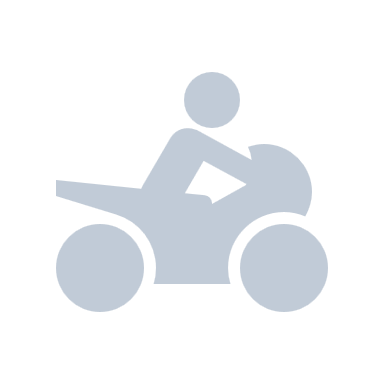 Leasing
Eigentum
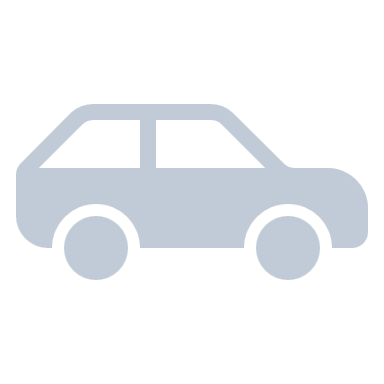 kaufen oder leasen?
Bearbeitungsgebühren
Zulassungsgebühren
Kaufpreis (ev. Kredit)
Zulassungsgebühren
Anschaffungs-kosten
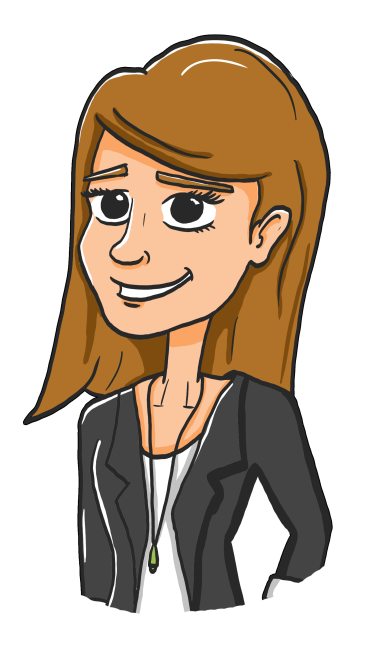 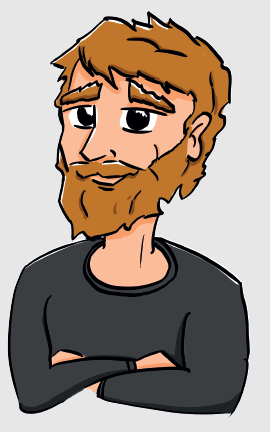 Treibstoff
Versicherung
Service, Reparaturen
Leasingrate
Treibstoff
Versicherung
Service, Reparaturen
ev. Zinsen + Kreditrückzahlung
Laufende Kosten
Schuldenfalle 3: Kommunikation
Wertkartenhandy
Vertragshandy
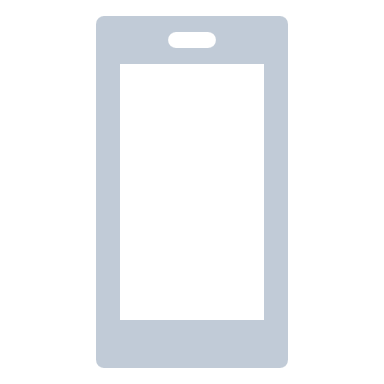 Vertrag oder Wertkarte?
hohe Kosten für das Gerät (separater Kauf)
keine/geringe Kosten für das Gerät (Kauf über Tarifanbieter)
Anschaffungs-kosten
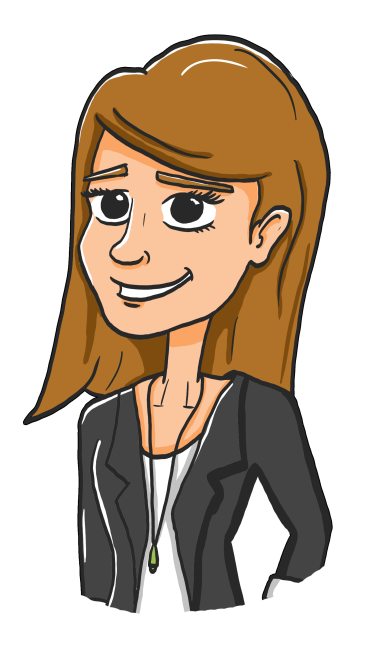 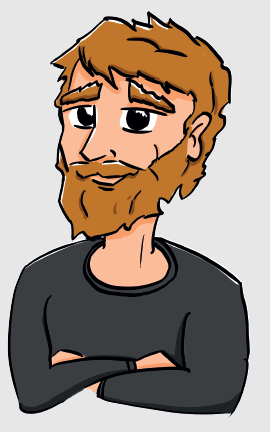 niedriger monatlicher Tarif oder Abrechnung nach Verbrauch
kostenpflichtige Zusatzoptionen/Apps
hoher monatlicher Tarif (Vertragsbindung!)
kostenpflichtige Zusatzoptionen/Apps
Laufende Kosten
Schuldenfalle 3: Kommunikation
Für welche Variante solltest du dich entscheiden, wenn du davon ausgehst, dass du das Handy 2 Jahre verwendest, bevor du ein neues kaufst?
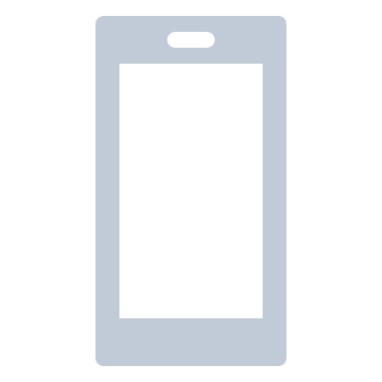 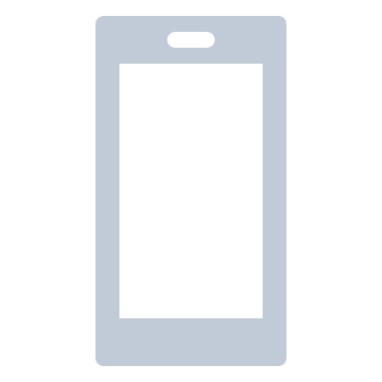 Variante 1:
Vertragshandy mit 2 Jahren Bindung
Variante 2:
Wertkartenhandy (ohne Bindung)
Gerätepreis: € 49
Tarif: € 39 pro Monat
Gerätepreis: € 499
Tarif: € 10 pro Monat
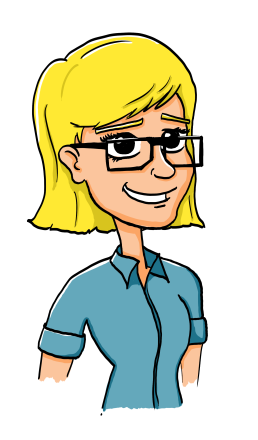 Hinweis:  Es handelt sich um das gleiche Gerät und auch der Tarif enthält in beiden Fällen die gleiche Leistung hinsichtlich Freieinheiten, Daten-volumen, Datengeschwindigkeit etc.
Schuldenfalle 3: Kommunikation
Du solltest dich für das Wertkartenhandy entscheiden, da dies über die gesamte Laufzeit geringere Gesamtkosten verursacht.
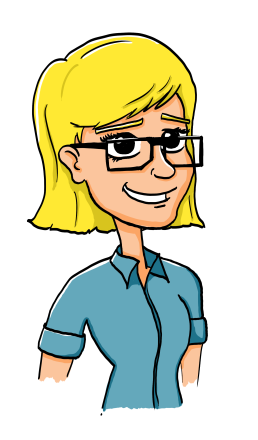 Vertragshandys sind über die gesamte Laufzeit betrachtet, meist teurer als Wertkartenhandys.
Schuldenfalle 4: Freizeit
Es gar nicht so einfach den Überblick über seine Ausgaben im Freizeitbereich zu behalten:
Wie viel gebe ich eigentlich in meiner Freizeit aus?
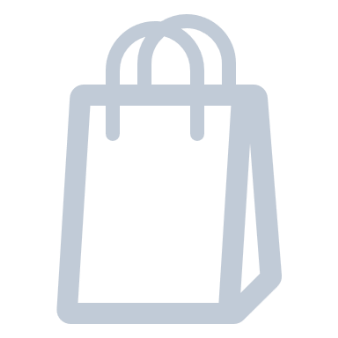 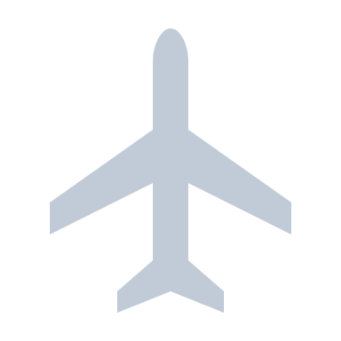 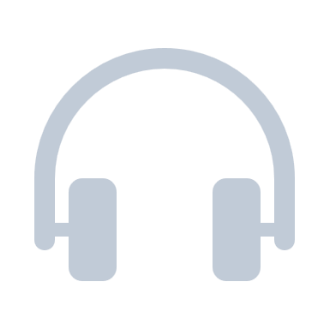 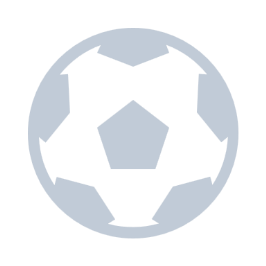 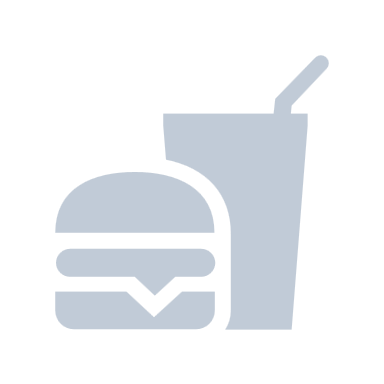 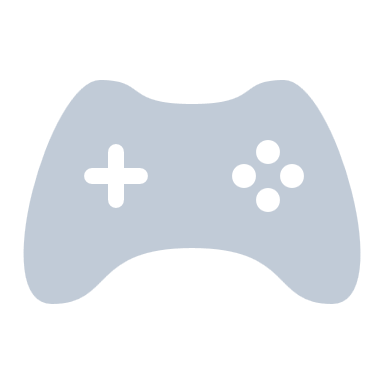 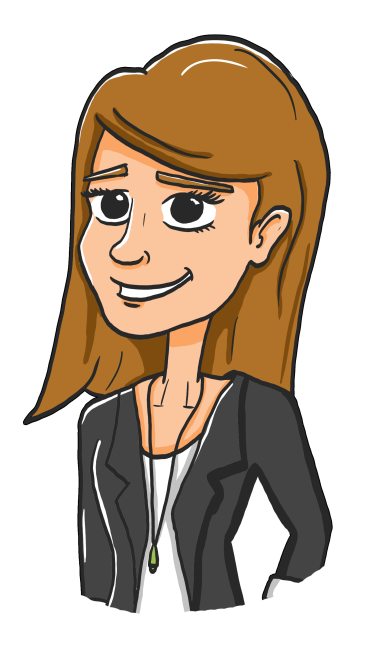 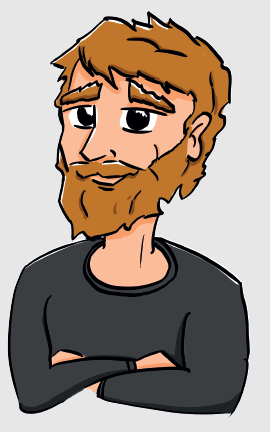 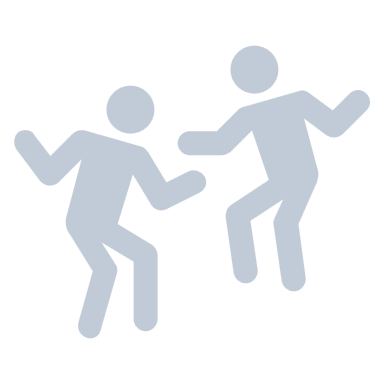 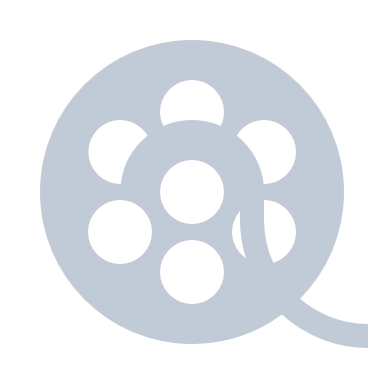 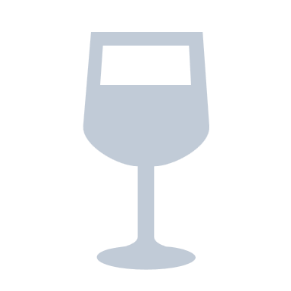 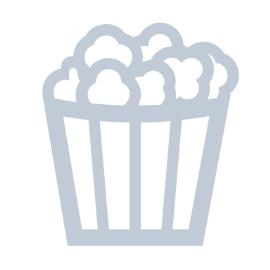 Schuldenfalle 4: Freizeit
Wie viel Geld sparst du, wenn du vier Wochen lang auf deinen täglichen Donut in der Schule verzichtest?
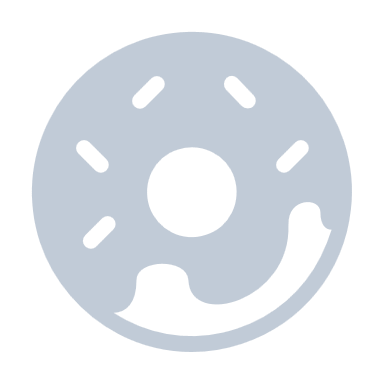 Verzicht auf den täglichen Donut in der Schule:
€ 2 x 5 Tage x 4 Wochen = € 40 Ersparnis je Monat
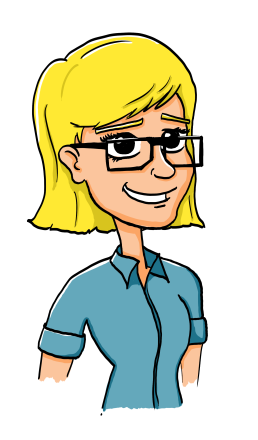 Preis: € 2
Bereits durch die Reduzierung von kleinen Ausgaben kann man in Summe viel sparen.
Schuldenfalle 5: geringes Einkommen
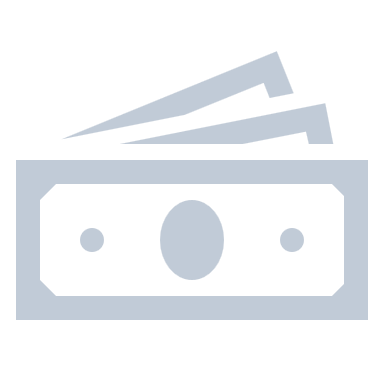 Verdiene ich genug, um alle meine Ausgaben zahlen zu können?
mögliche Probleme:
niedriges Einkommen am Beginn der Berufslaufbahn
Teilzeit-Arbeit
fehlende Qualifikation
Einkommensverschlechterung
Arbeitslosigkeit
gescheiterte Selbstständigkeit etc.
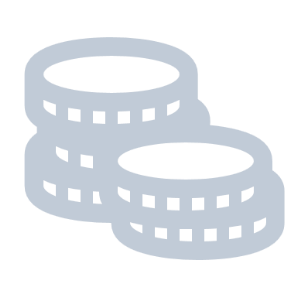 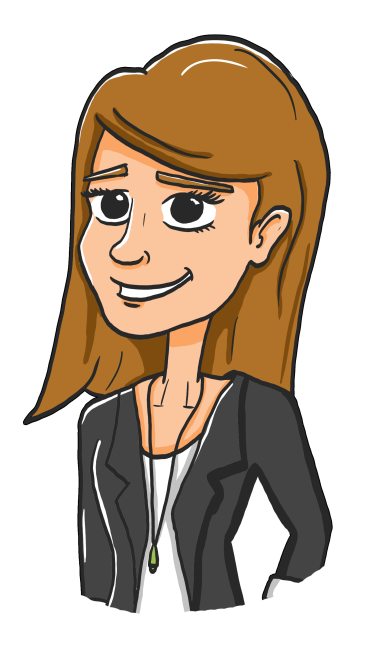 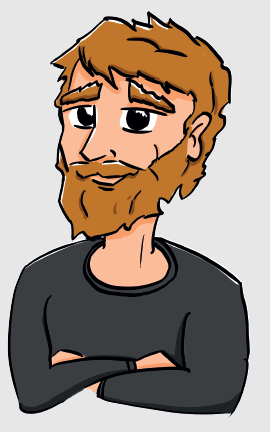 Wie kannst du dich vor Überschuldung schützen?
Maßnahmen zum Schutz vor Überschuldung
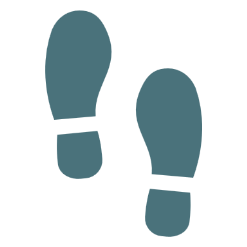 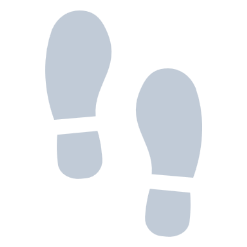 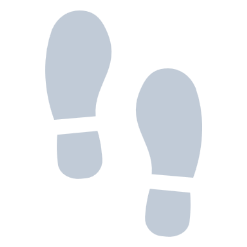 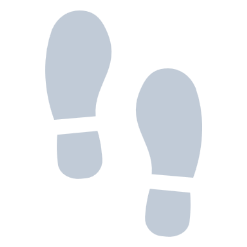 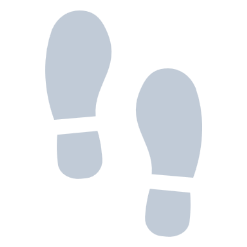 Wie viele Einnahmen und Ausgaben habe ich?
Einnahmen-Ausgaben-Vergleich
Notiere genau, wie viel Geld dir zur Verfügung steht und wofür du es ausgibst.
Plane deine Einnahmen und Ausgaben bereits im Vorhinein (Haushaltsplan).
Gib nicht mehr Geld aus, als du wirklich hast.
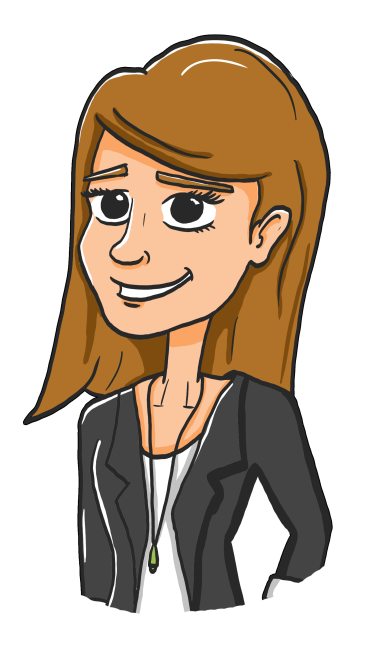 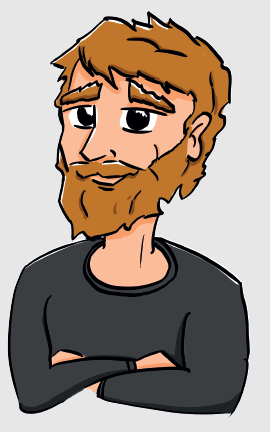 Maßnahmen zum Schutz vor Überschuldung
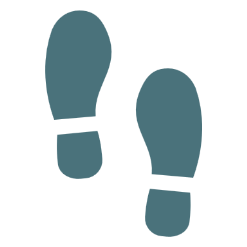 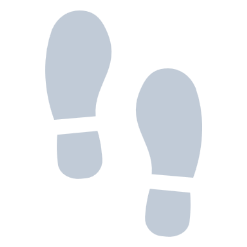 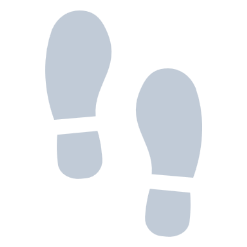 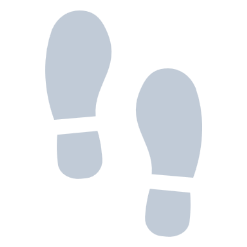 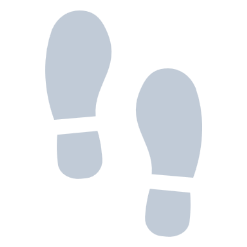 Einnahmen-Ausgaben-Vergleich
a)  Wohnen (z.B. Miete) & Energie (z.B. Strom, Heizung)
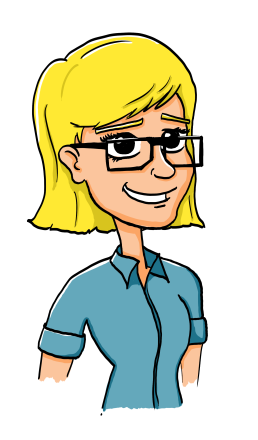 Was denkst du sind die größten drei Ausgabenbereiche?
b)  Gesundheit (z.B. Arztbesuche, Medikamente)
c)  Bekleidung (z.B. Kleidung, Schuhe)
d)  Lebensmittel (z.B. Essen, Getränke)
e)  Verkehr (z.B. Auto, öffentliche Verkehrsmittel)
Quelle: Statistik Austria
Maßnahmen zum Schutz vor Überschuldung
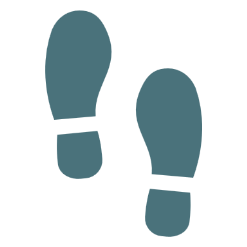 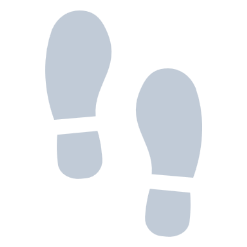 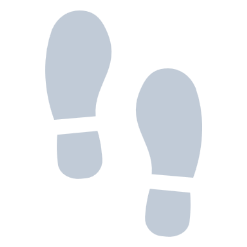 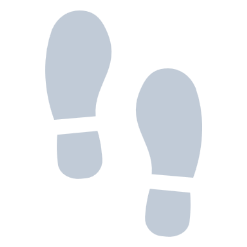 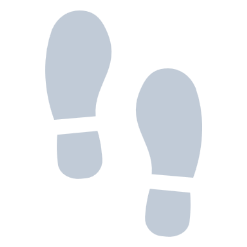 Einnahmen-Ausgaben-Vergleich
a)  Wohnen (z.B. Miete) & Energie (z.B. Strom, Heizung)
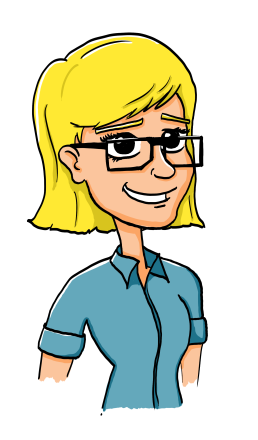 Was denkst du sind die größten drei Ausgabenbereiche?
b)  Gesundheit (z.B. Arztbesuche, Medikamente)
c)  Bekleidung (z.B. Kleidung, Schuhe)
d)  Lebensmittel (z.B. Essen, Getränke)
e)  Verkehr (z.B. Auto, öffentliche Verkehrsmittel)
Quelle: Statistik Austria
Maßnahmen zum Schutz vor Überschuldung
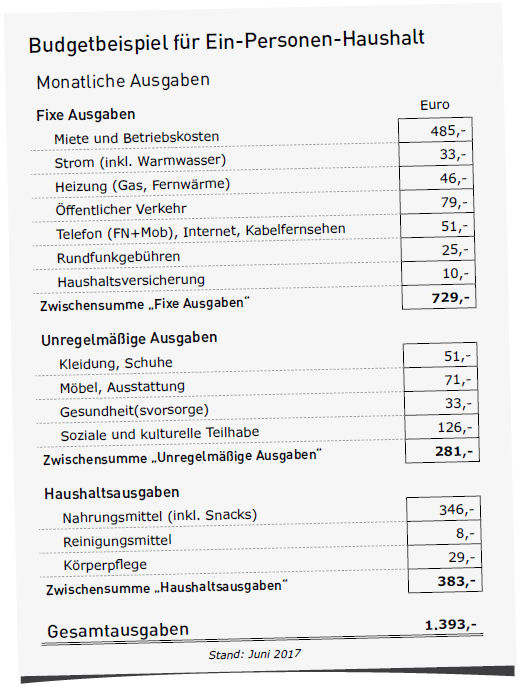 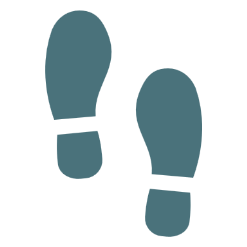 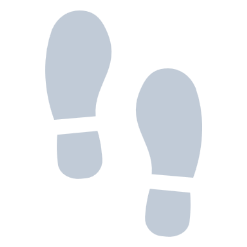 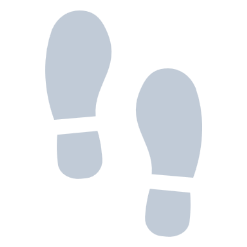 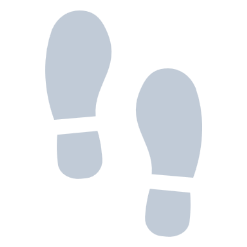 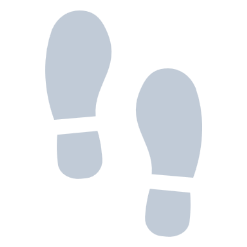 Einnahmen-Ausgaben-Vergleich
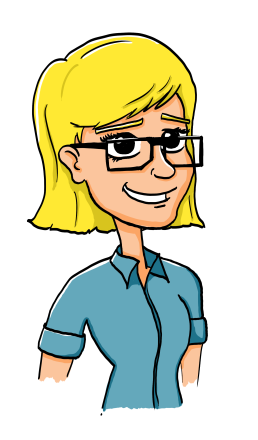 Wie hoch sind deine monatlichen Einnahmen (z.B. Taschengeld) und Ausgaben (z.B. Jause, Handy, Kleidung, Kino)?
Quelle: asb Schuldenreport 2018, https://www.schuldenberatung.at/downloads/infodatenbank/schuldenreport/asb_schuldenreport2018_EndV_web.pdf?m=1524210512&
Maßnahmen zum Schutz vor Überschuldung
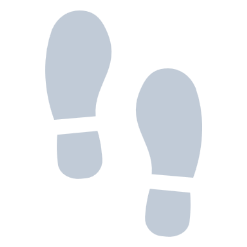 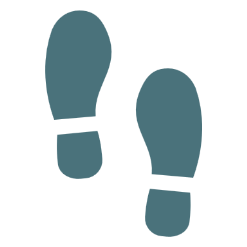 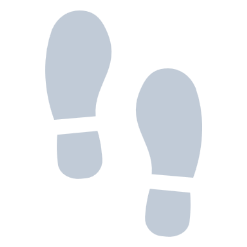 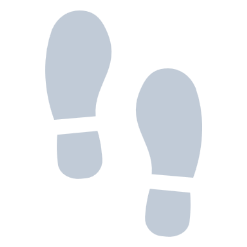 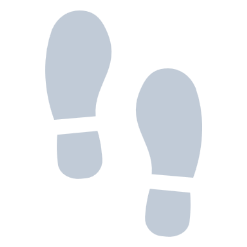 Wann fallen meine Einnahmen und Ausgaben an?
Geld gut verteilen
Verteile deine Ausgaben über das Monat.
Hebe dir auch noch Geld für das Monatsende auf.
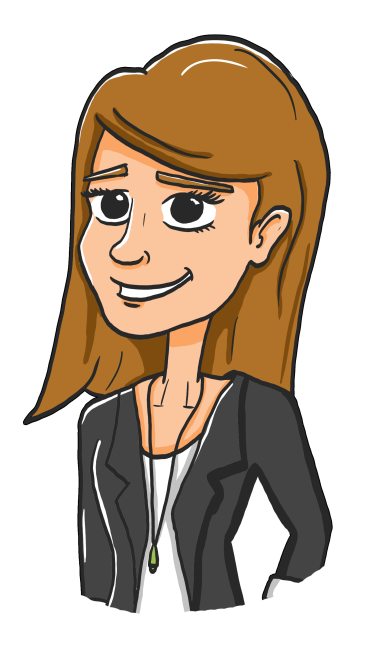 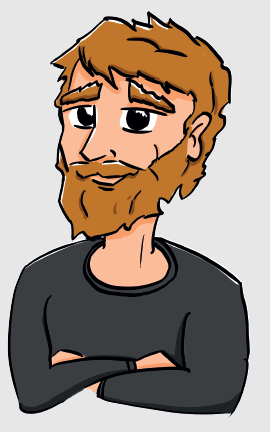 [Speaker Notes: www.budgetrechner.at]
Maßnahmen zum Schutz vor Überschuldung
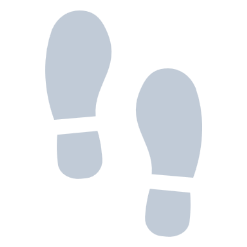 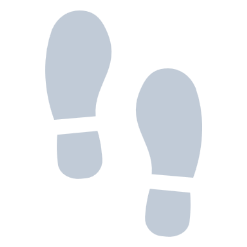 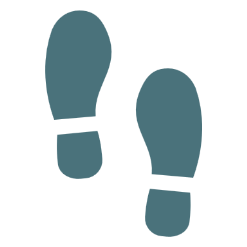 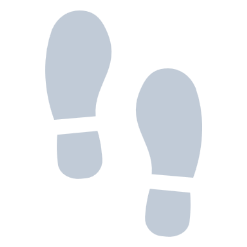 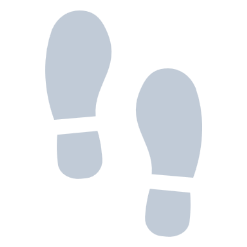 Für was gebe ich mein Geld aus?
Kaufverhalten
Überlege zunächst, ob der Kauf wirklich notwendig ist.
Versuche, Kaufimpulsen und Versuchungen zu widerstehen.
Vergleiche mehrere Angebote miteinander und entscheide dich für das beste.
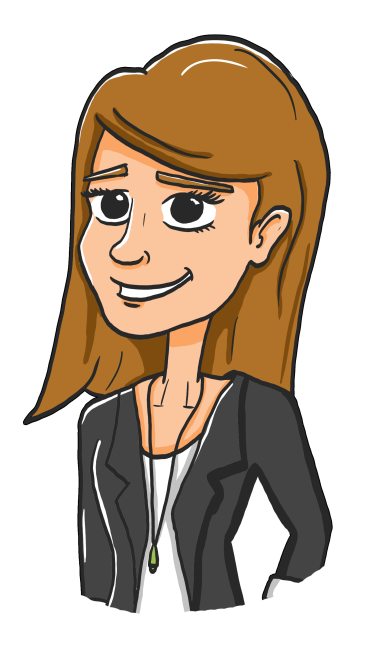 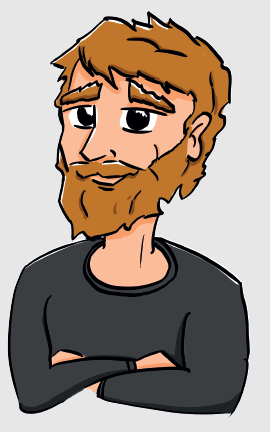 Maßnahmen zum Schutz vor Überschuldung
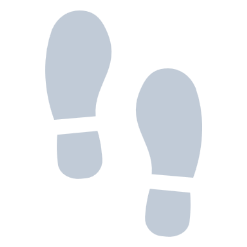 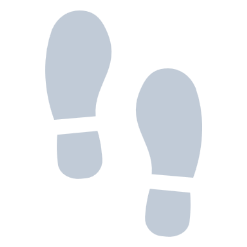 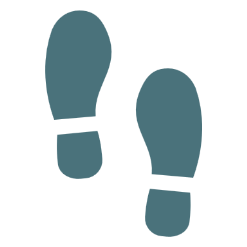 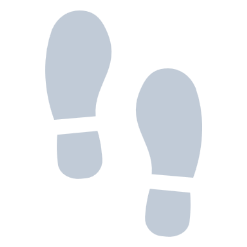 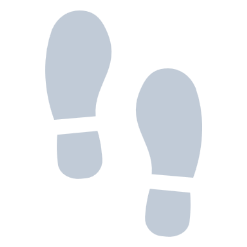 Kaufverhalten
a)  Wenn mir etwas gefällt, kaufe ich es sofort, bevor es mir jemand anderer weg kauft.
Du planst einen Shoppingtag in Wien. 
Was wirst du tun?
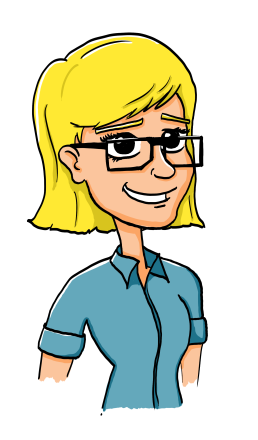 b)  Ich lege vor dem Einkaufsbummel genau fest, wie viel ich maximal ausgeben darf.
c)  Bevor ich etwas kaufe, überlege ich, ob ich es wirklich brauche und ob es mir wirklich gefällt.
d)  Ich sehe mich zuerst in einigen Geschäften um, überlege, was mir am besten gefallen hat und kaufe erst dann etwas.
Maßnahmen zum Schutz vor Überschuldung
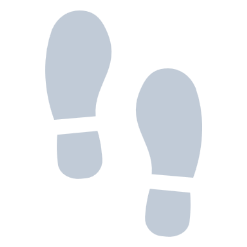 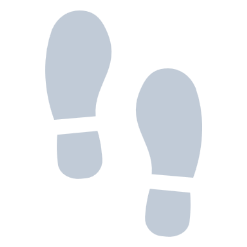 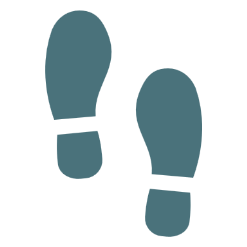 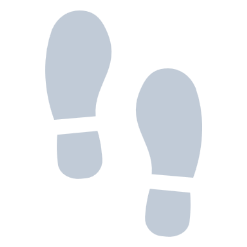 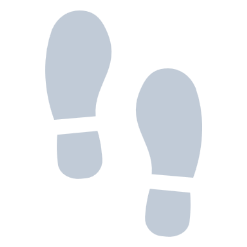 Kaufverhalten
a)  Wenn mir etwas gefällt, kaufe ich es sofort, bevor es mir jemand anderer weg kauft.
Du planst einen Shoppingtag in Wien. 
Was wirst du tun?
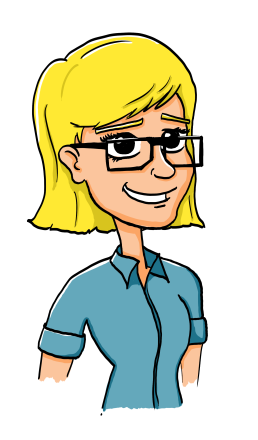 b)  Ich lege vor dem Einkaufsbummel genau fest, wie viel ich maximal ausgeben darf.
c)  Bevor ich etwas kaufe, überlege ich, ob ich es wirklich brauche und ob es mir wirklich gefällt.
d)  Ich sehe mich zuerst in einigen Geschäften um, überlege, was mir am besten gefallen hat und kaufe erst dann etwas.
Maßnahmen zum Schutz vor Überschuldung
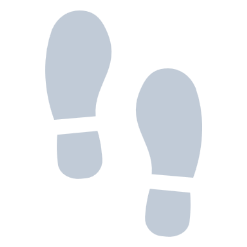 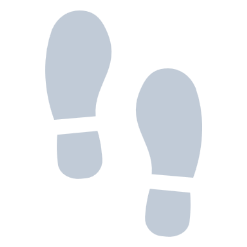 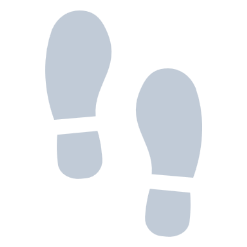 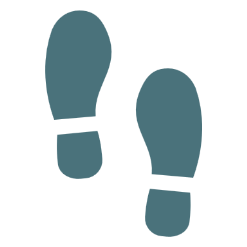 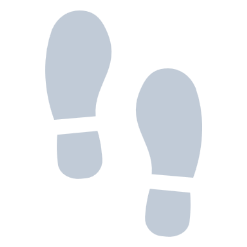 Wie viel sollte ich sparen?
Sparen
Spare dir einen kleinen Polster für unvorhergesehene Situationen (z. B. Unfall oder Jobverlust) an.
Am besten du legst regelmäßig (z.B. jeden Monat) zumindest einen kleinen Betrag auf dein Sparbuch.
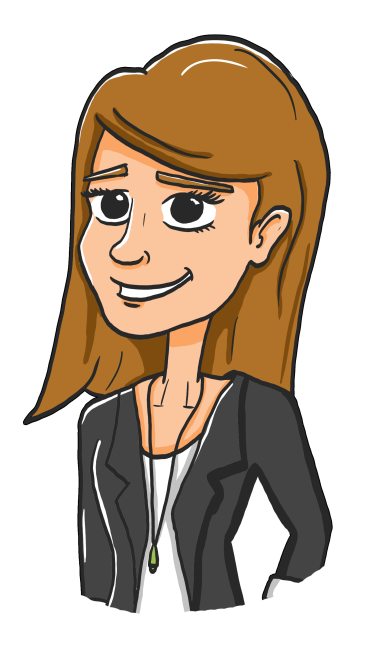 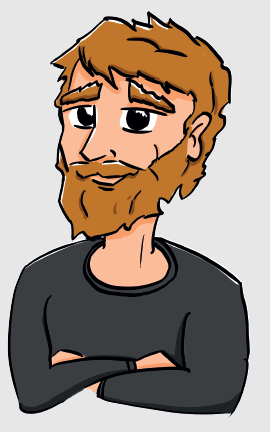 Maßnahmen zum Schutz vor Überschuldung
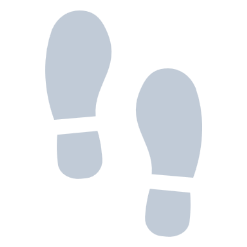 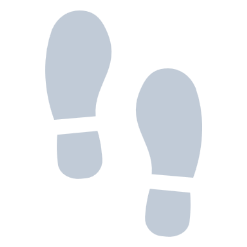 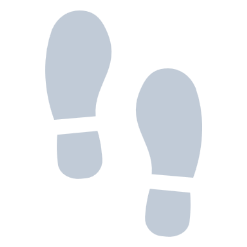 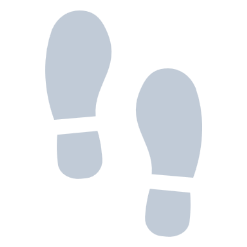 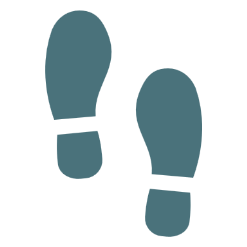 Wie soll ich zahlen?
Zahlungsgewohnheiten
Bei Zahlung mit Kredit- oder Bankomatkarte:
Überprüfe regelmäßig deine Kontobewegungen.
Überlege dir genau, ob du dein Bankkonto überziehen möchtest. Beachte die dabei entstehenden Kosten.
Bei Zahlung in Raten:
Überlege dir genau, ob ein Ratengeschäft sinnvoll ist.
Rechne dir aus, wieviel du insgesamt bezahlst.
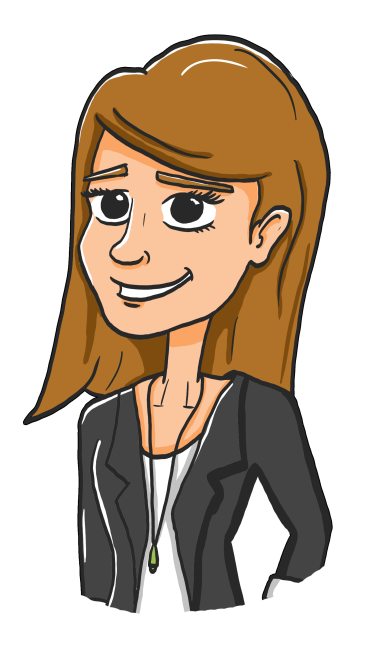 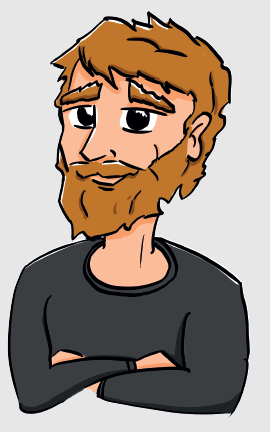 Maßnahmen zum Schutz vor Überschuldung
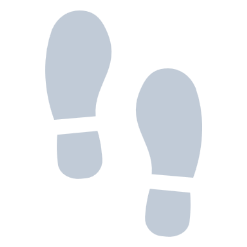 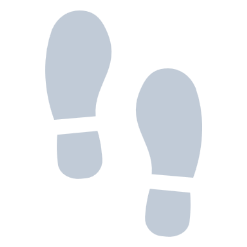 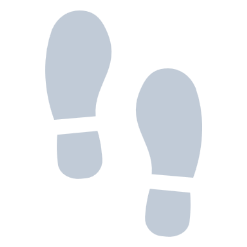 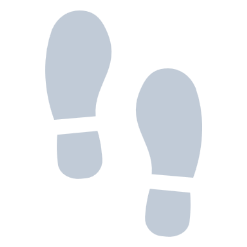 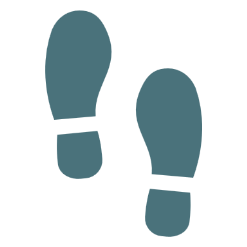 Zahlungsgewohnheiten
a)  Du solltest die Rechnungen aufbewahren und regelmäßig deine Kontobewegungen kontrollieren, um den Überblick nicht zu verlieren.
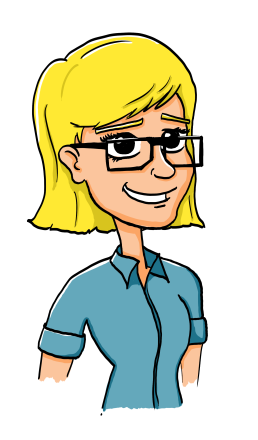 Du bezahlt deine Einkäufe am liebsten mit Bankomatkarte.
Welche Aussagen sind richtig?
b)  Die Beträge werden erst am Ende des Monats vom Konto abgebucht.
c)  Durch die Bezahlung mit Karte kannst du Kauf-anreizen besser widerstehen als bei Barzahlungen.
Maßnahmen zum Schutz vor Überschuldung
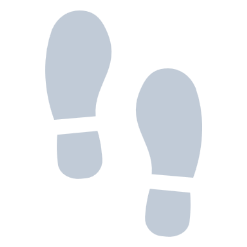 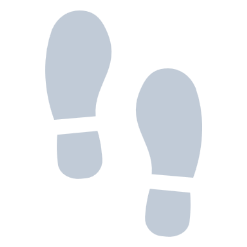 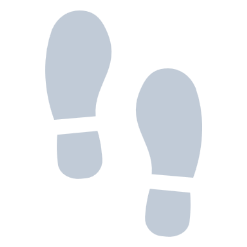 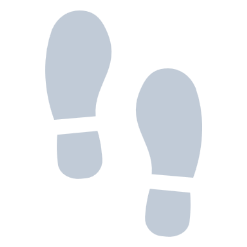 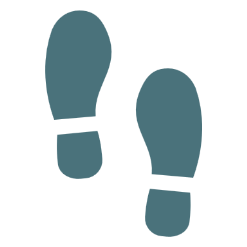 Zahlungsgewohnheiten
a)  Du solltest die Rechnungen aufbewahren und regelmäßig deine Kontobewegungen kontrollieren, um den Überblick nicht zu verlieren.
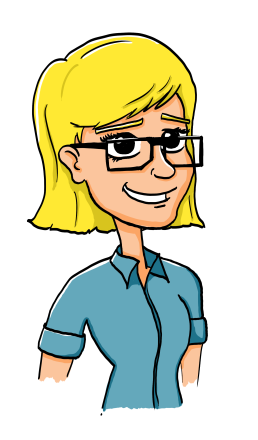 Du bezahlt deine Einkäufe am liebsten mit Bankomatkarte.
Welche Aussagen sind richtig?
b)  Die Beträge werden erst am Ende des Monats vom Konto abgebucht.
c)  Durch die Bezahlung mit Karte kannst du Kauf-anreizen besser widerstehen als bei Barzahlungen.
Was kannst du machen,wenn du bereits überschuldet bist?
Auswege aus der Schuldenfalle
   Genauer Ausgaben-Check
Reduzierung von unregelmäßigen Ausgaben (z. B. weniger ausgehen)
Reduzierung von Haushaltausgaben (z. B. auf Sonderangebote achten)
   Anspruch auf staatliche Sozialleistungen prüfen
Wohngeld
Studienbehilfe etc.
   Professionelle Unterstützung durch Schuldnerberatungen
www.schuldenberatung.at
AutorInnen: Dr. Andrea Raso, Andreas Trummer MSc
Gestaltung: Dr. Andrea Raso

AWS (Arbeitsgemeinschaft Wirtschaft und Schule)Rainergasse 38 | 1050 WienT: +43 1 545 16 71-63 | F: +43 1 545 16 71-22E: aws@ibw.atW: aws.ibw.at http://www.facebook.com/AWSunterrichtsmaterial
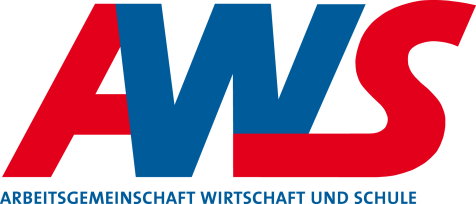 Wir bringen die   Wirtschaft in die Schule.
Mit freundlicher Unterstützung:
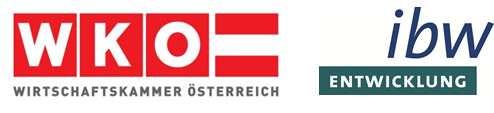 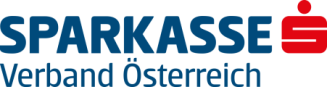